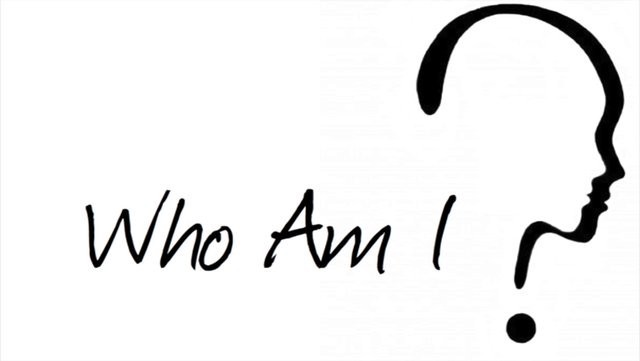 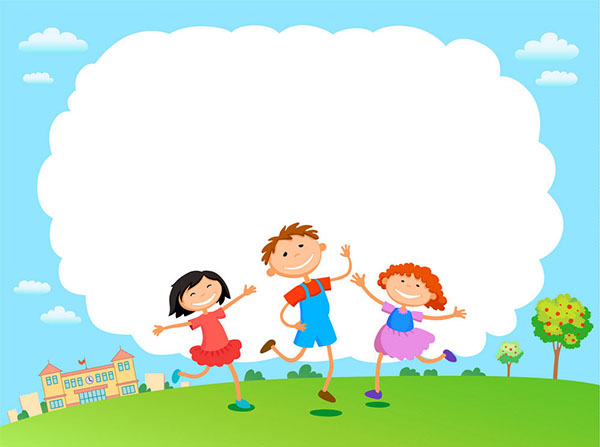 Tiết 14 ,15, 16, 17
BÀI 6 
TỰ NHẬN THỨC BẢN THÂN
Sách: Chân trời sáng tạo
KHỞI ĐỘNG
Em hãy trình bày lên giấy bằng nhiều hình thức (vẽ, trả lời câu hỏi, sơ đồ tư duy,…) các thông tin SGK tr. 24:
Ba điều mà em thích
Ba điều mà em không thích
Ba điểm mạnh của em
Ba điểm cần cố gắng của em
Ước mơ của em.
(Thời gian: 3 phút)
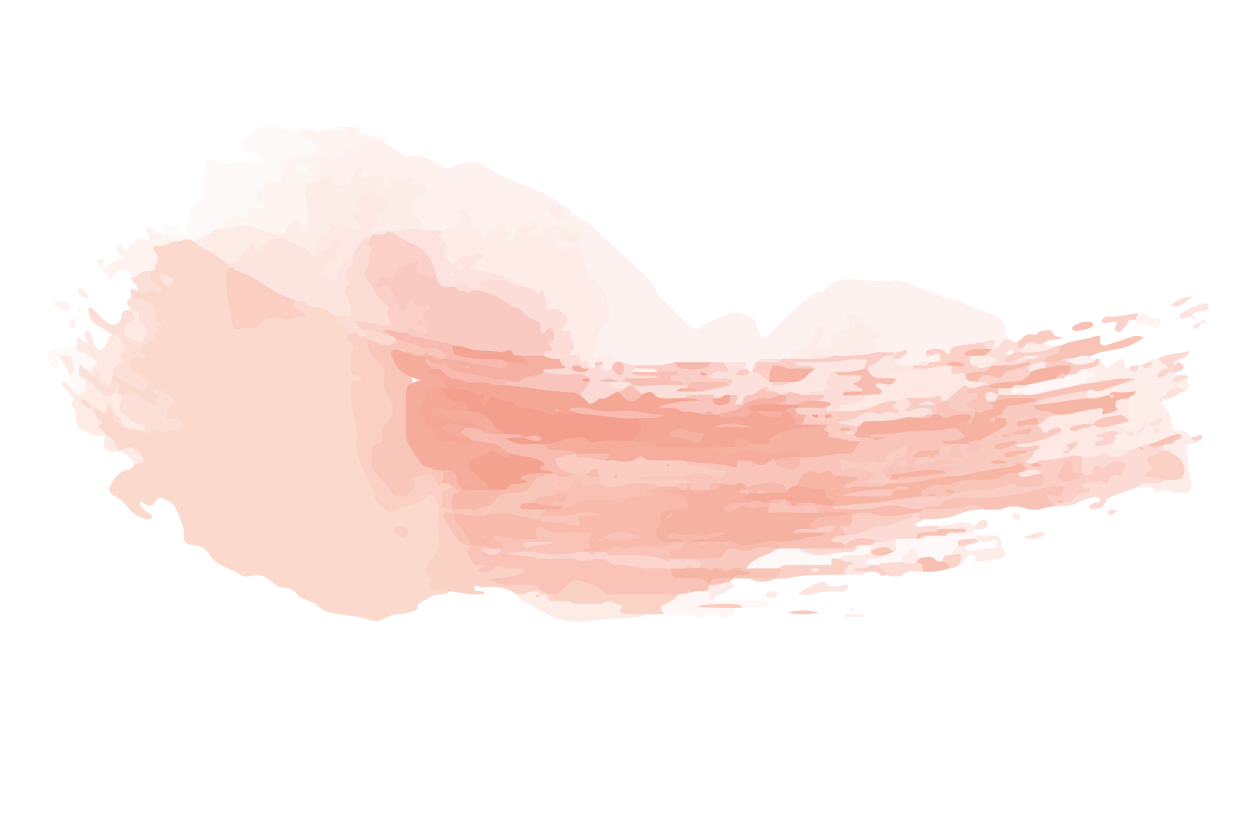 KHỞI ĐỘNG
Gợi ý
Ba điều mà em thích:
Trò chuyện với bạn bè
Được uống trà sữa:
Xem phim hoạt hình
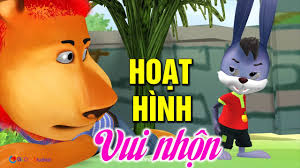 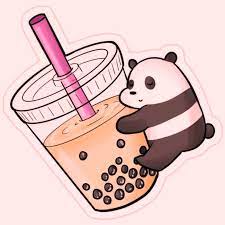 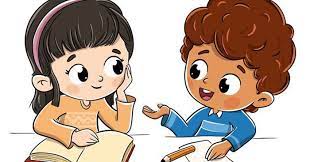 KHỞI ĐỘNG
Gợi ý
Ba điều mà em không thích:
Bị ba mẹ không cho chơi game
Bị la rầy:
Mọi người hiểu sai về mình
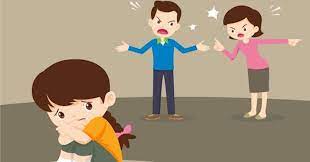 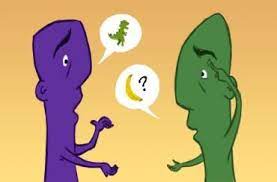 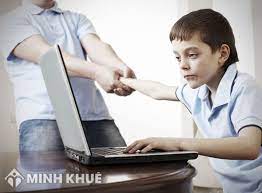 KHỞI ĐỘNG
Gợi ý
Ba điểm mạnh của em:
Thông minh, nhanh nhẹn
Hát hay:
Hòa đồng, cởi mở
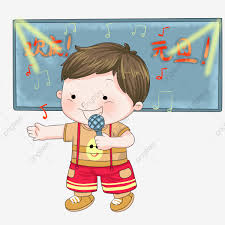 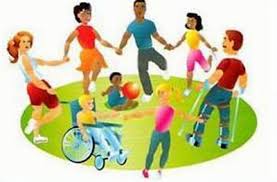 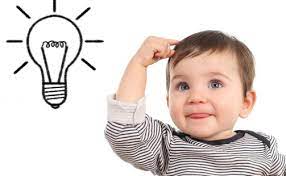 KHỞI ĐỘNG
Gợi ý
Ba điểm mà em cần cố gắng
Chưa tự lập
Nóng tính:
Hay quên
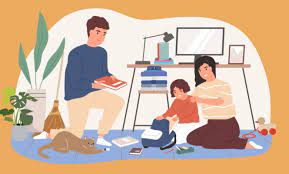 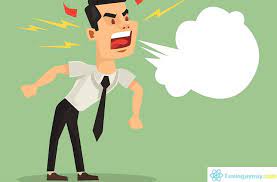 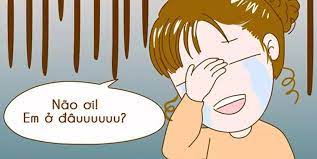 KHỞI ĐỘNG
Gợi ý
Ước mơ của em
Bác sỹ
Không còn dịch bệnh:
Họa sỹ
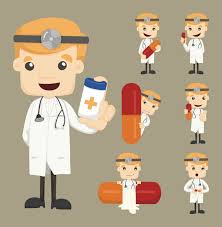 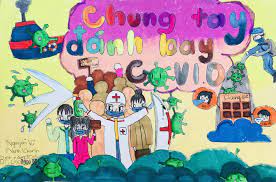 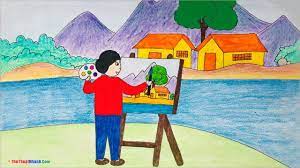 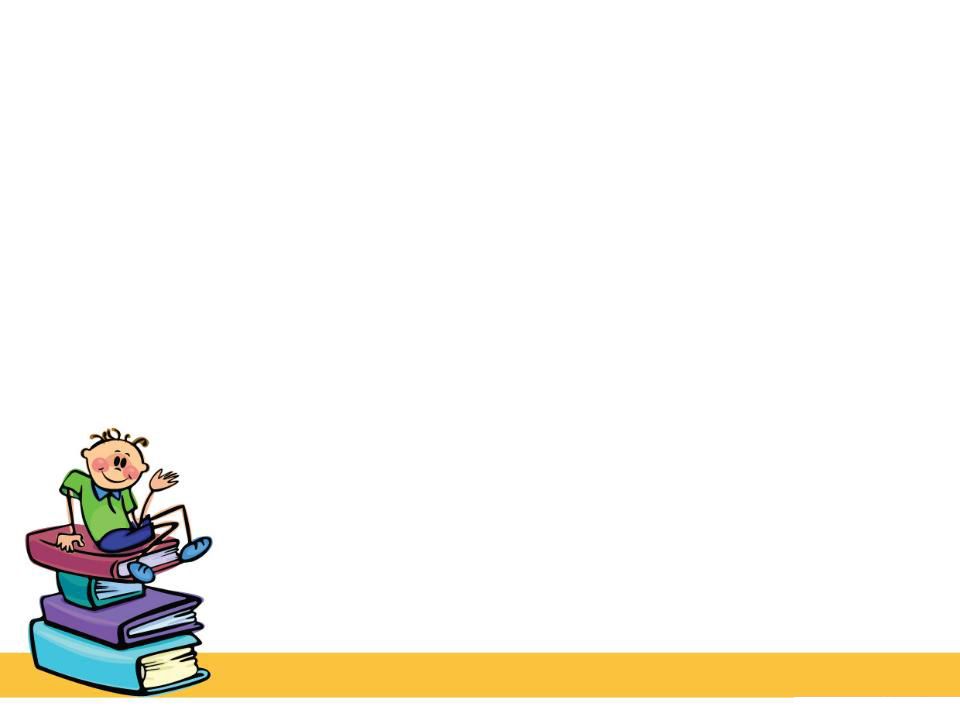 KHÁM PHÁ
1. Tự nhận thức bản thân là gì?
1.  Bạn Linh đã tự nhận ra các đặc điểm nào của bản thân? ( Điểm mạnh, điểm yếu)
 2. Từ câu chuyện của bạn Linh, em hiểu thế nào là tự nhận thức bản thân?
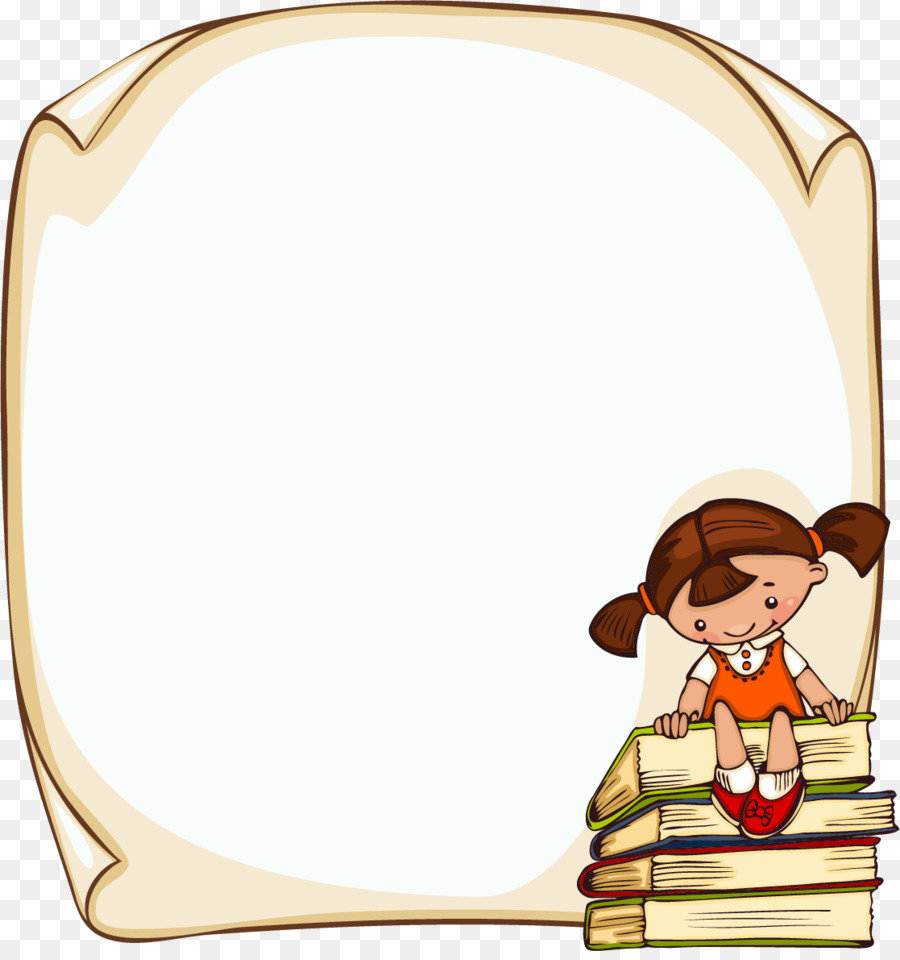 KHÁM PHÁ
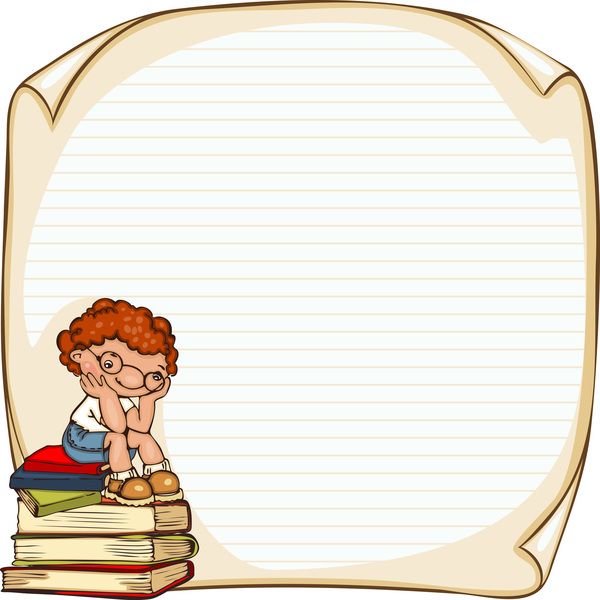 Điểm yếu
Điểm mạnh:
Lực học khá
Ngoại hình mũm mĩm, da ngăm đen
Cởi mở, hoà đồng
Dễ nổi nóng
Không ỉ lại, lười biếng
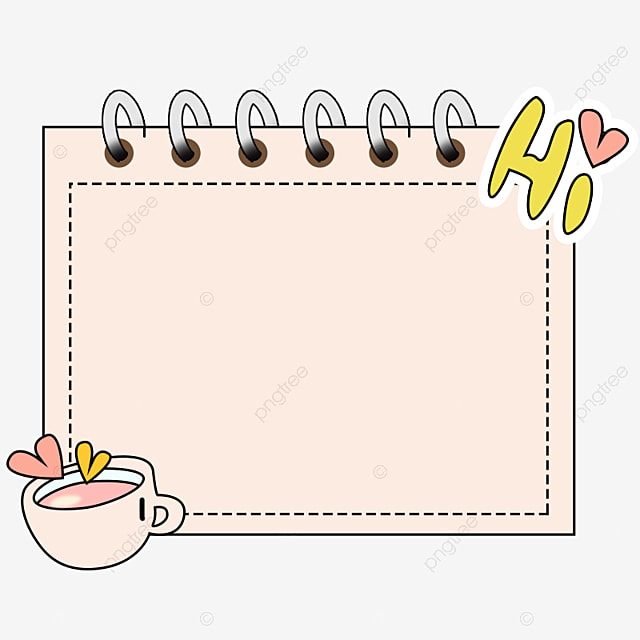 KHÁM PHÁ
1. Tự nhận thức bản thân là gì?
-Tự nhận thức bản thân là khả năng hiểu rõ chính xác bản thân, biết mình cần gì, muốn gì, đâu là điểm mạnh, điểm yếu của mình.
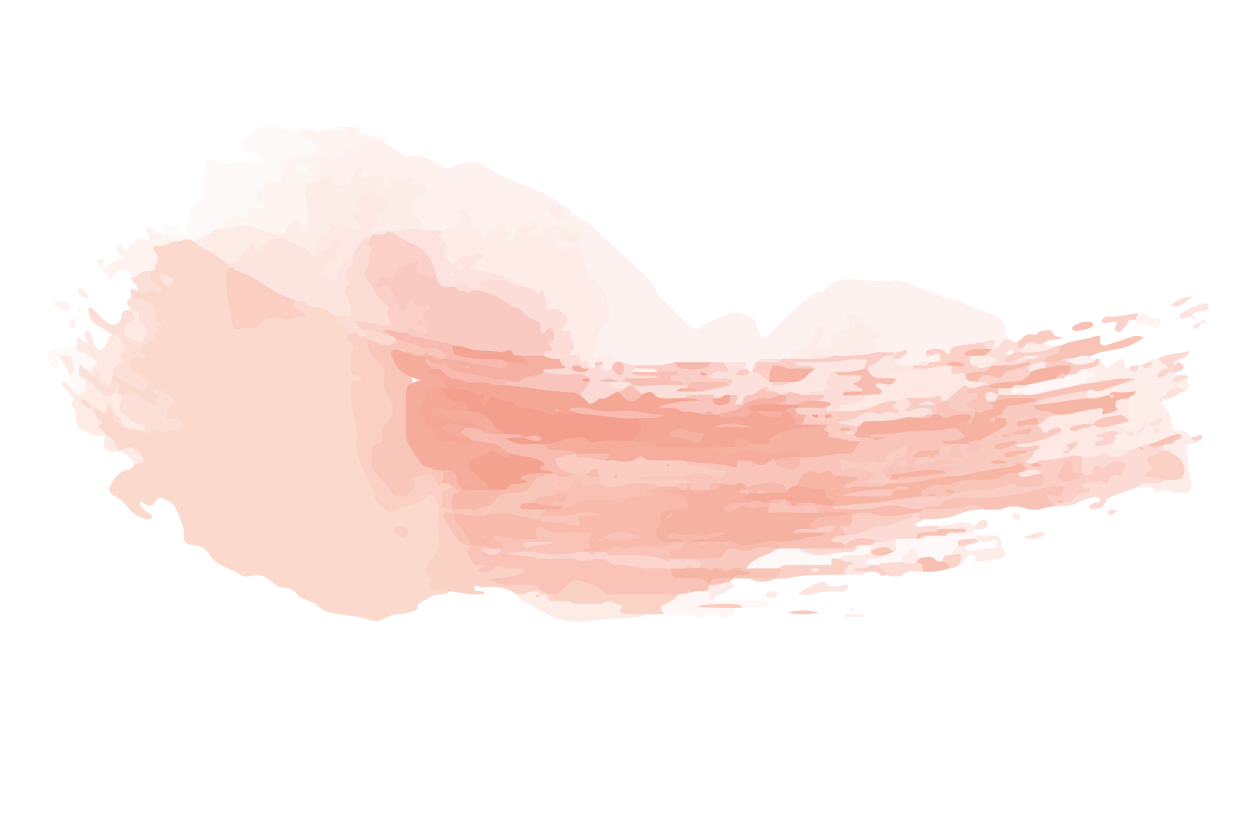 KHÁM PHÁ
Em hãy đọc các thông tin SGK trang 25 và cho biết các bạn Long, Vân, Ân, Hiếu đã tự nhận thức bản thân như thế nào? Việc tự nhận thức đó giúp ích gì cho các bạn ấy?
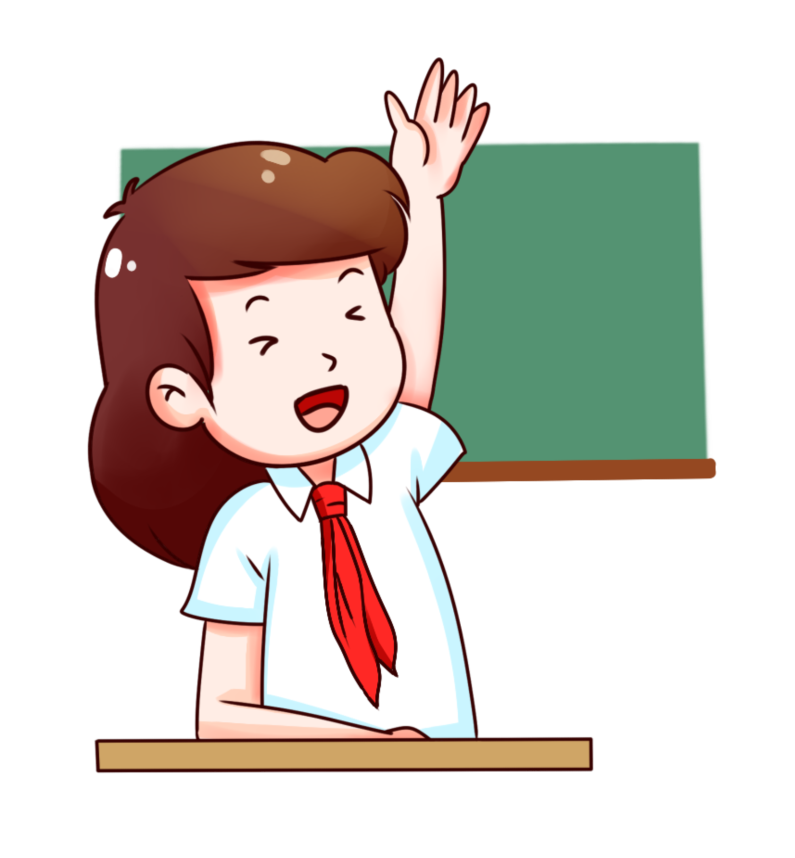 KHÁM PHÁ
Thông tin SGK trang 25:
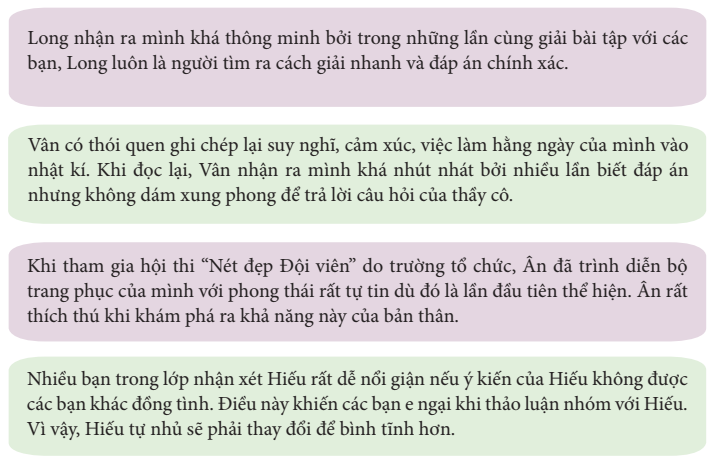 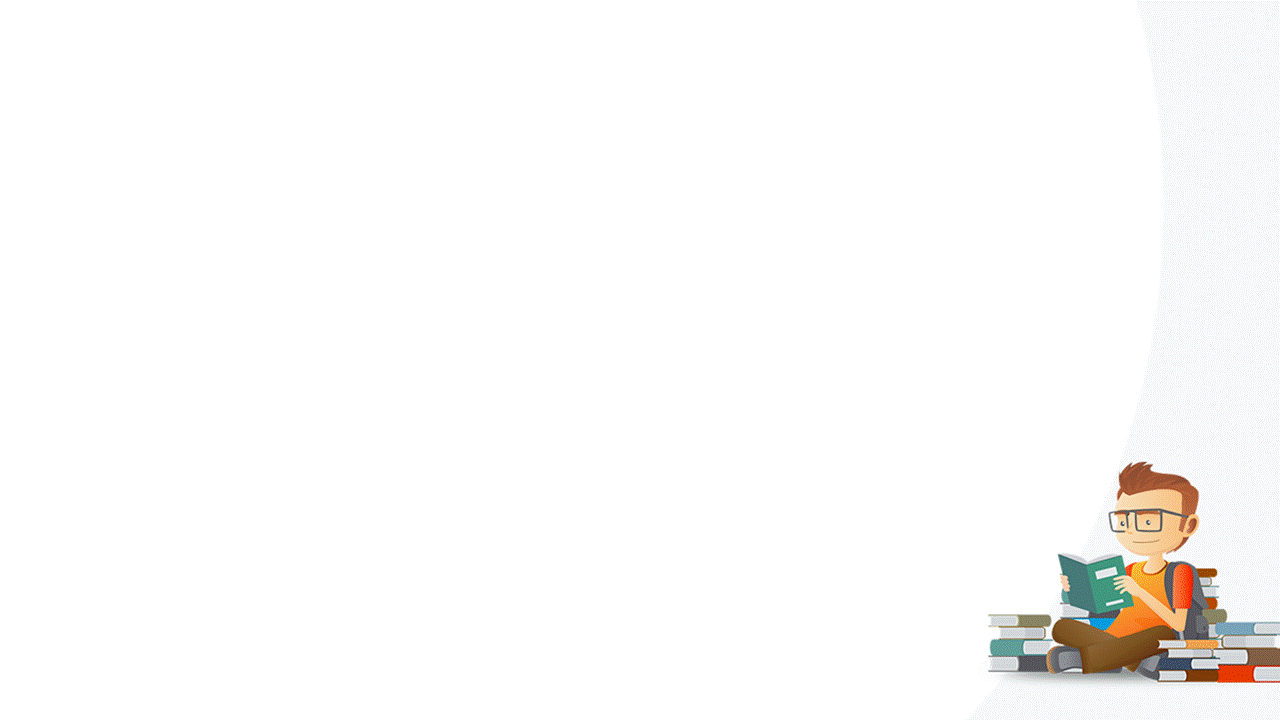 KHÁM PHÁ
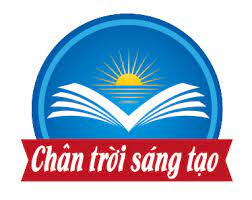 KHÁM PHÁ
Theo em, sự tự nhận thức bản thân có ý nghĩa như thế nào?
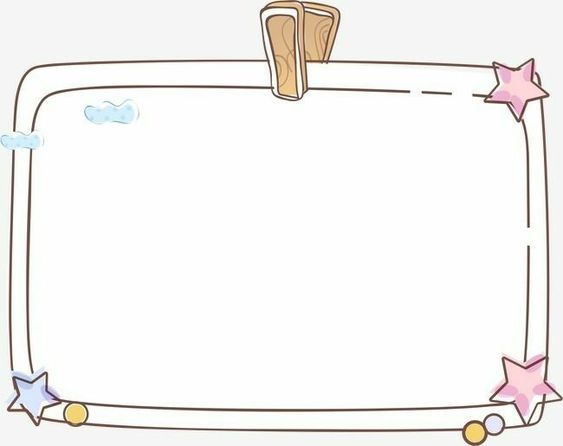 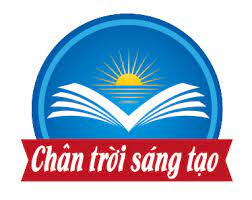 KHÁM PHÁ
2. Ý nghĩa của sự tự nhận thức bản thân hiệu quả:
- Giúp chúng ta hiểu về mình, chấp nhận bản thân.
- Tự tin, cởi mở và tôn trọng chính mình.
- Có cách cư xử và hành động phù hợp.
KHÁM PHÁ
Dựa vào bảng thông tin sau, em hãy cho biết các bạn tự nhận thức bằng cách nào?
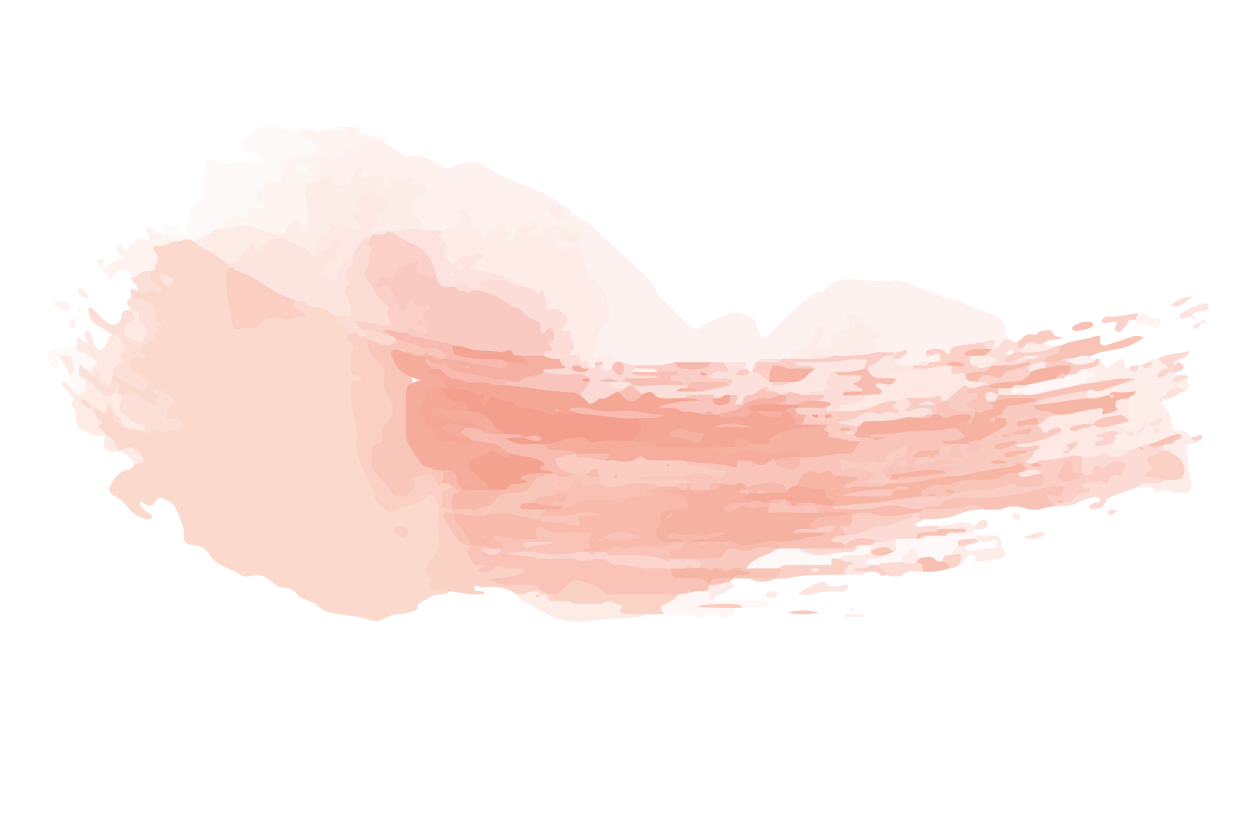 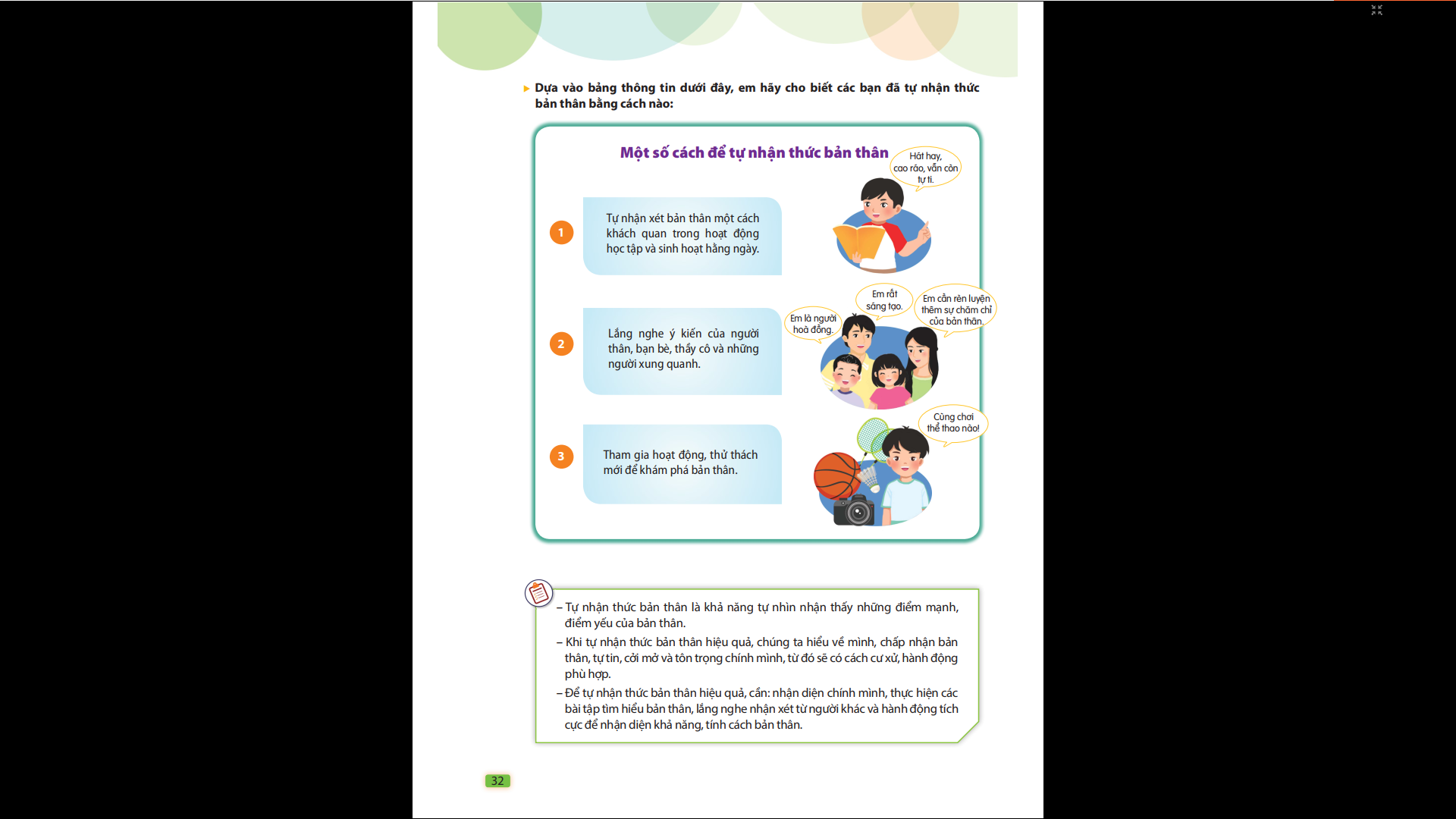 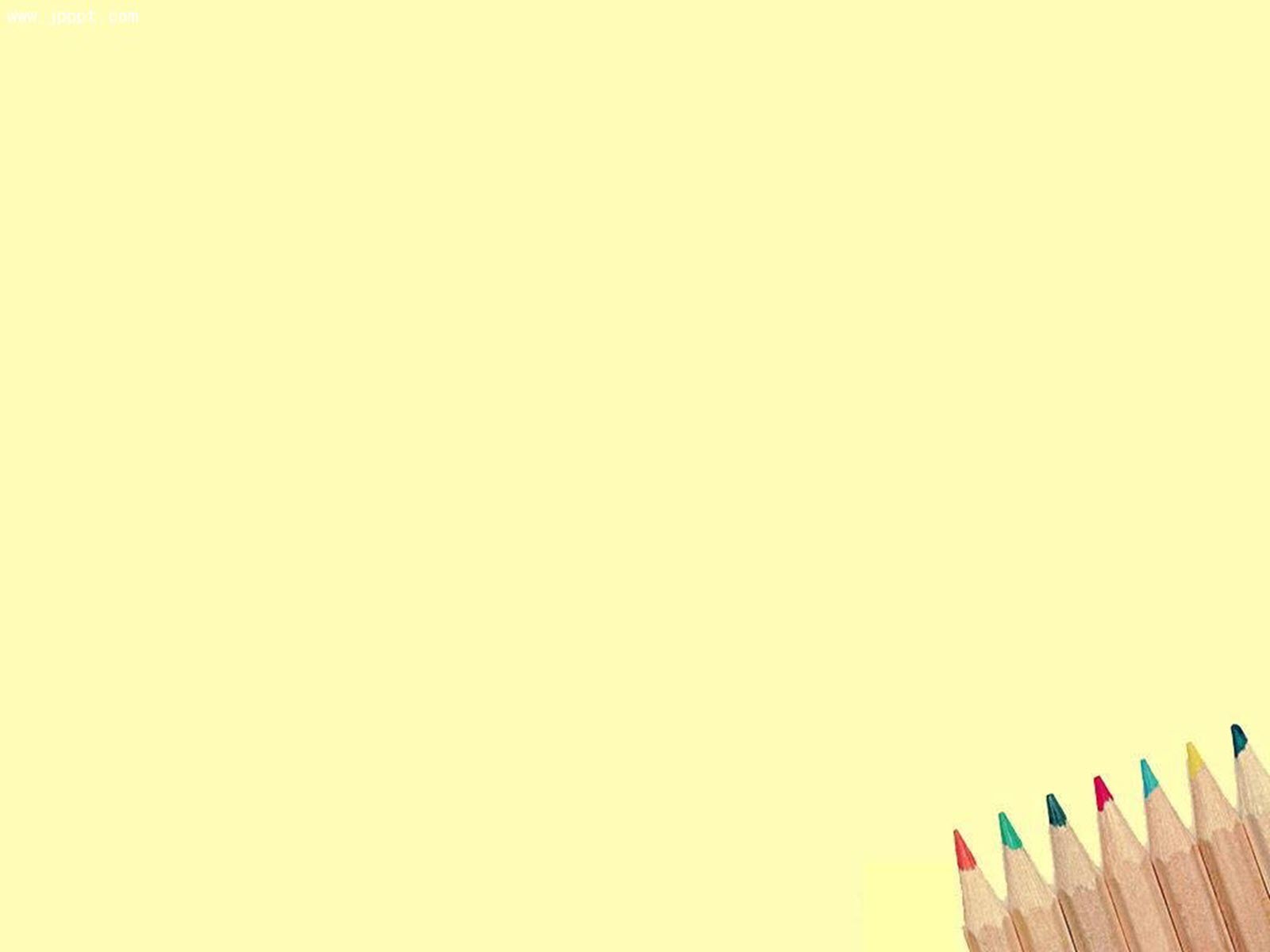 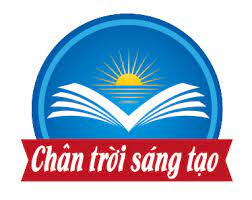 Các cách để tự nhận thức bản thân
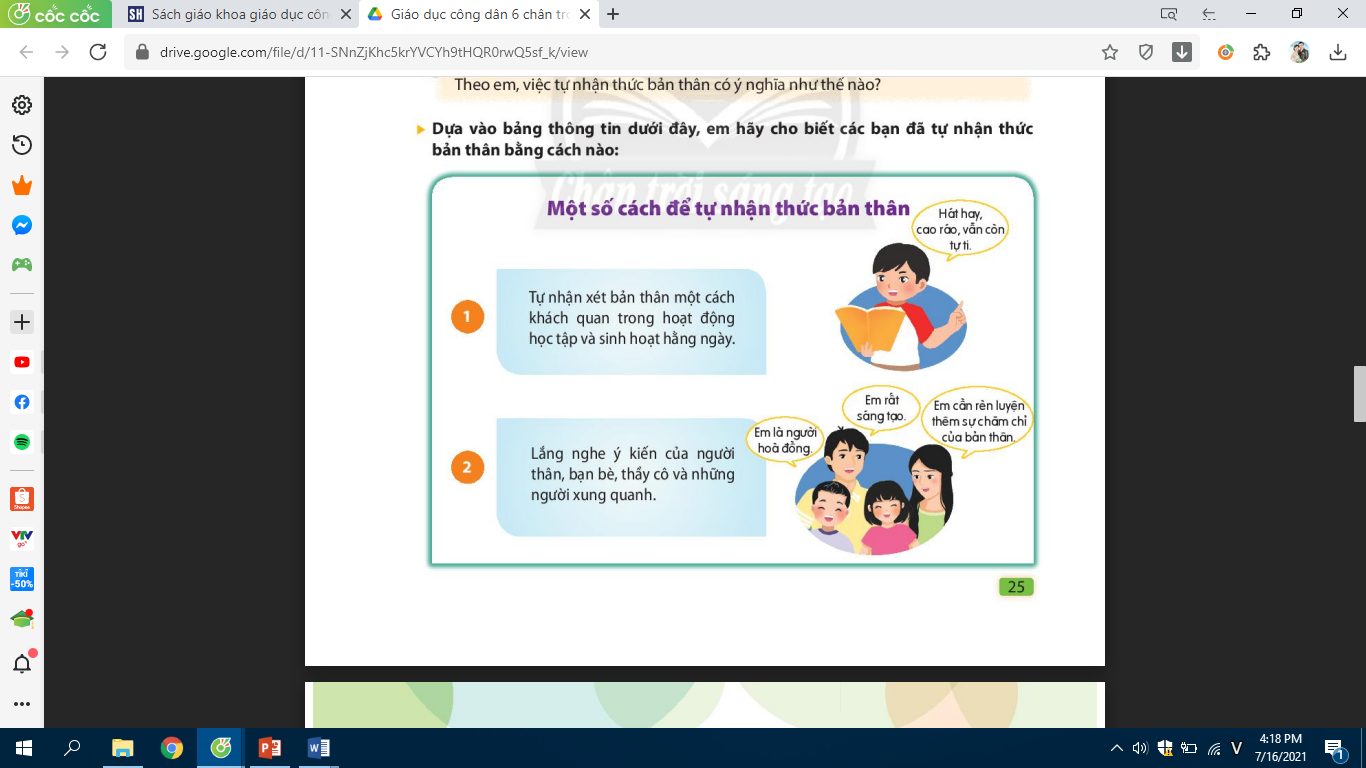 Có 3 cách để tự nhận thức bản thân.
Tự vấn bản thân ( qua các hoạt động hàng ngày).
Lắng nghe ý kiến từ người khác.
Tham gia các hoạt động để khám phá bản thân.
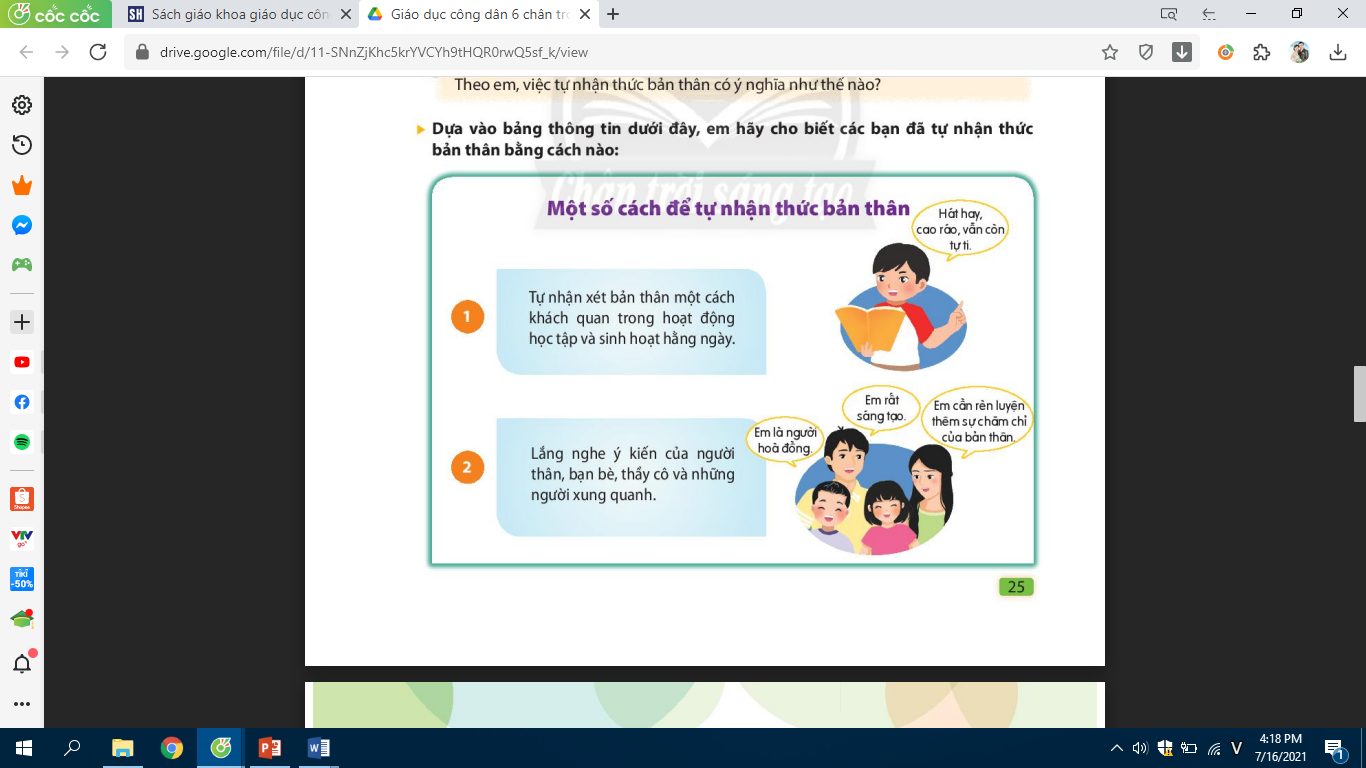 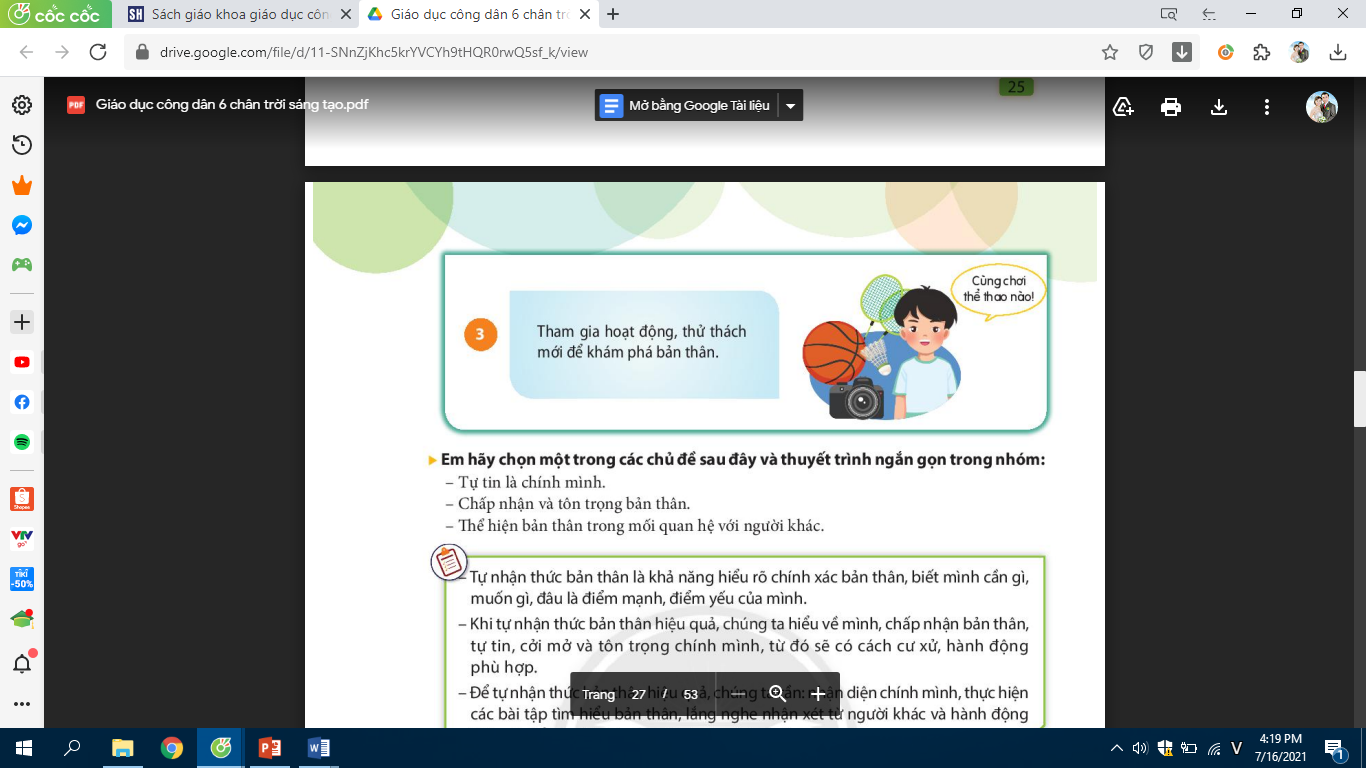 Để tự nhận thức bản thân có hiệu quả, chúng ta cần rèn luyện như thế nào?
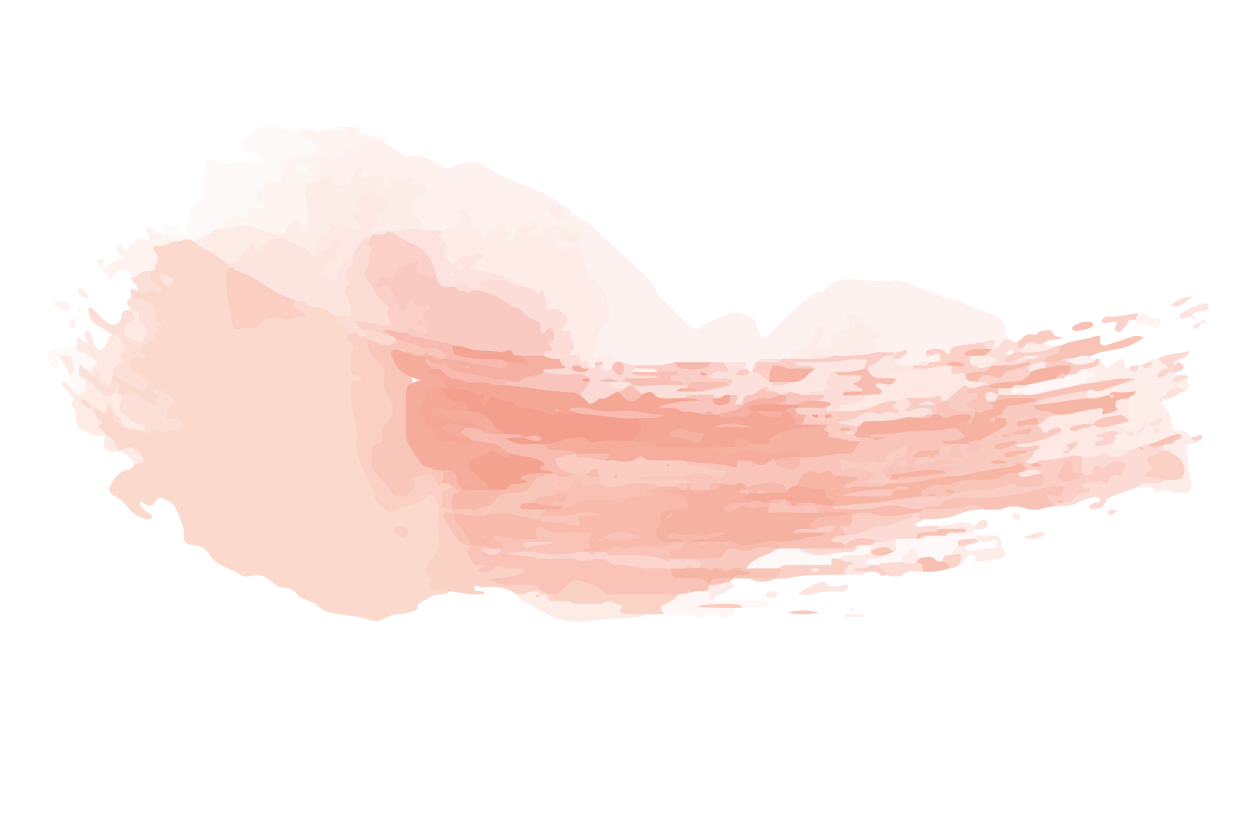 KHÁM PHÁ
Em hãy chọn một trong các chủ đề sau đây và thuyết trình ngắn gọn trong nhóm:
- Tự tin là chính mình
- Chấp nhận và tôn trọng bản thân
- Thể hiện bản thân trong mối quan hệ với người khác.
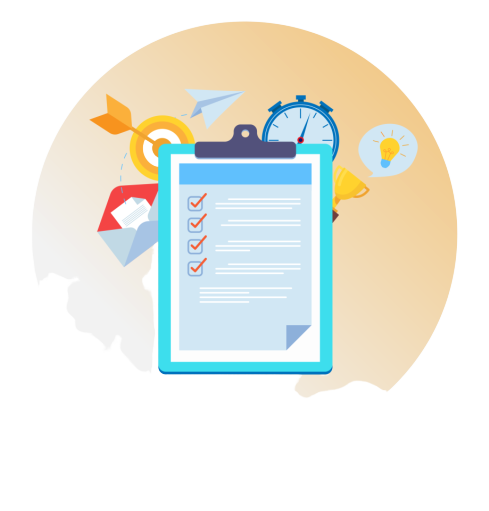 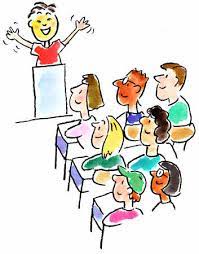 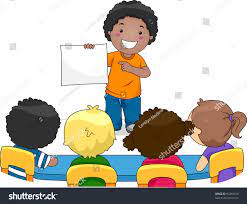 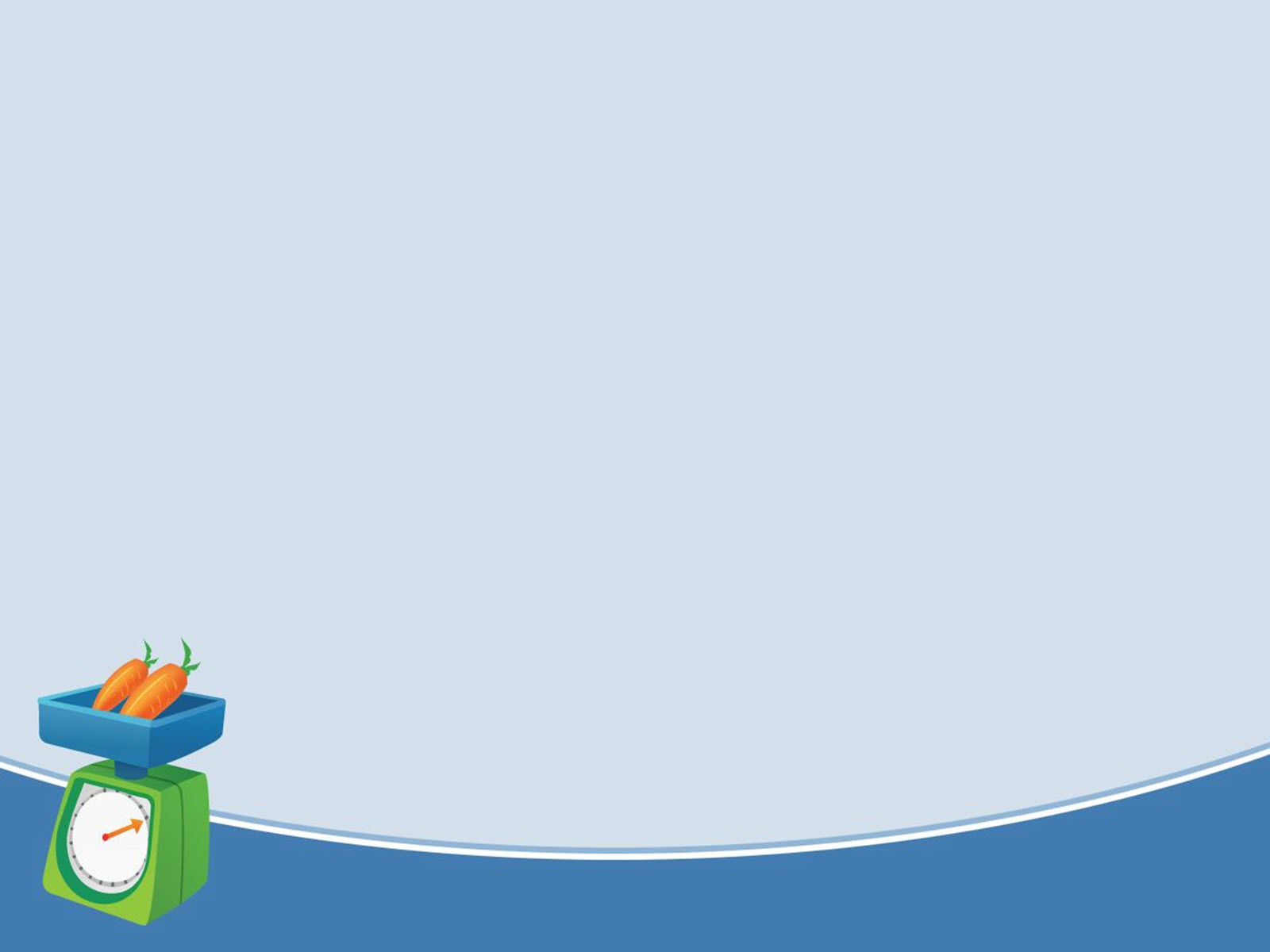 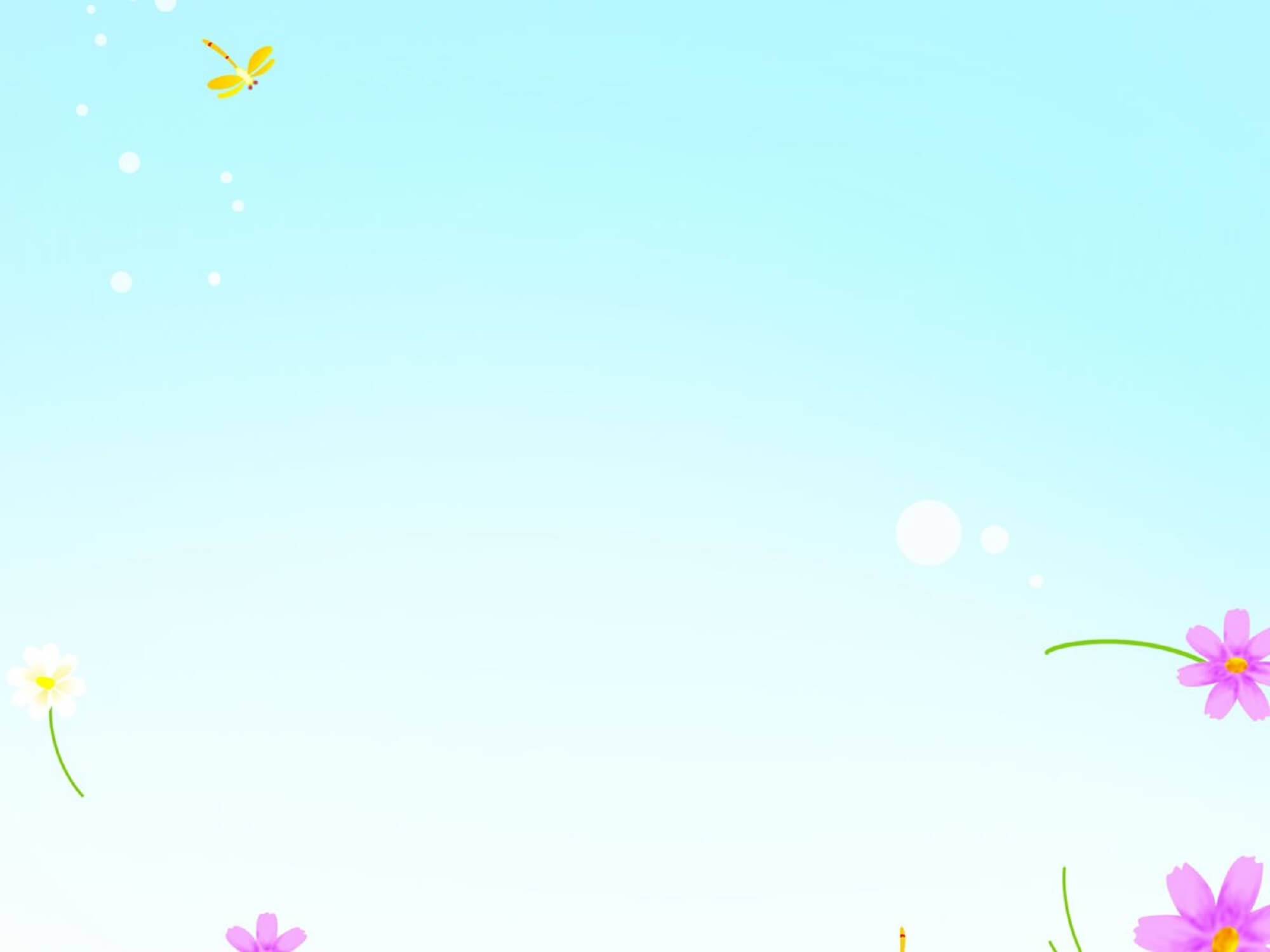 CHẤP NHẬN VÀ TÔN TRỌNG BẢN THÂN
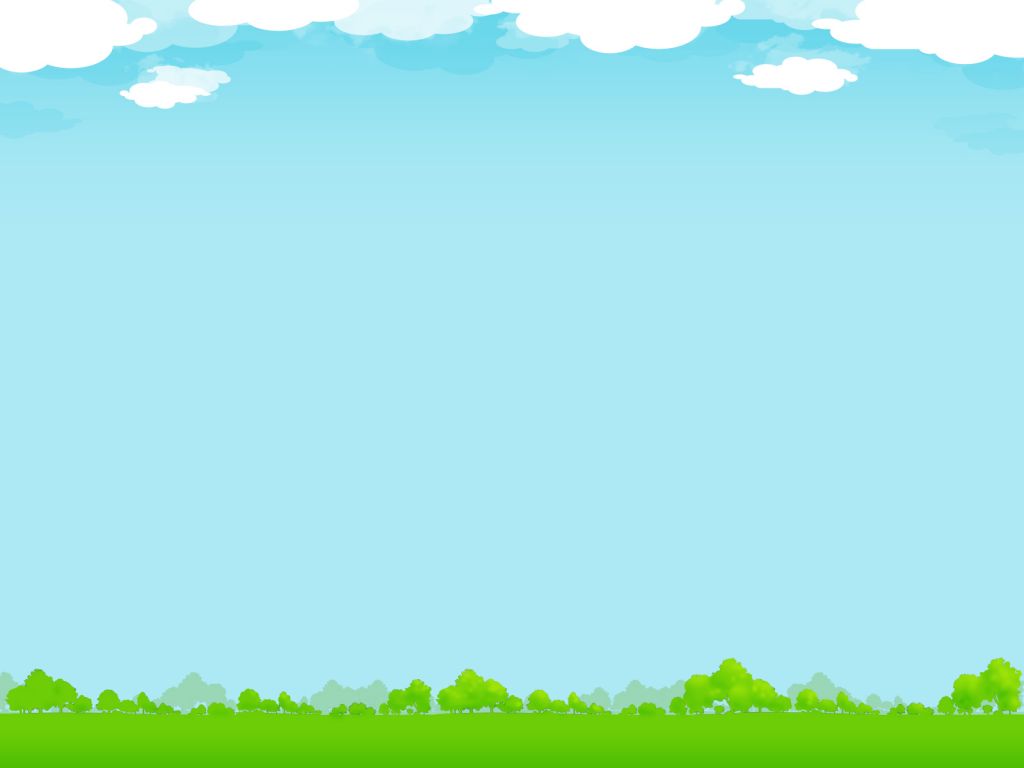 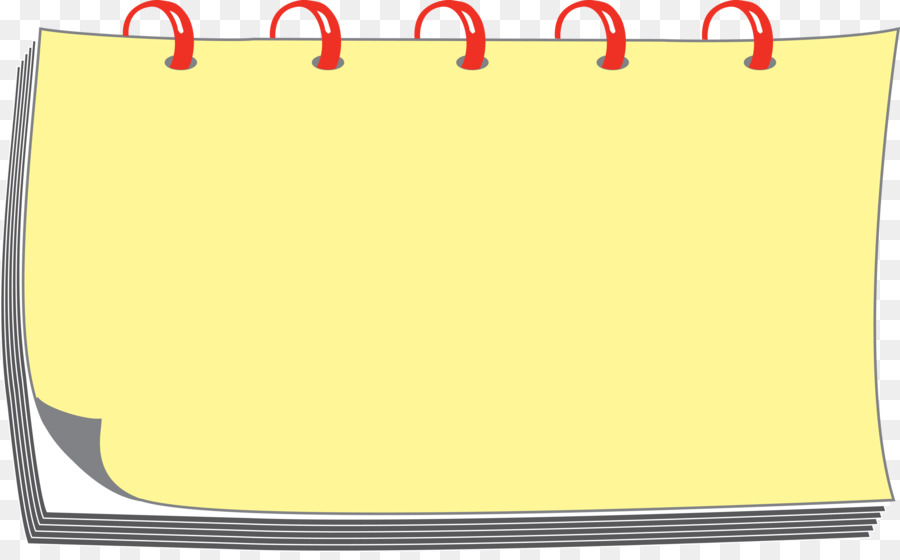 3.Cách rèn luyện
Để tự nhận thức bản thân hiệu quả, chúng ta cần:
- Nhận diện chính mình.
- Thực hiện các bài tập tìm hiểu bản thân.
- Lắng nghe nhận xét của người khác.
- Hành động tích cực để bộc lộ khả năng, tính cách của bản thân.
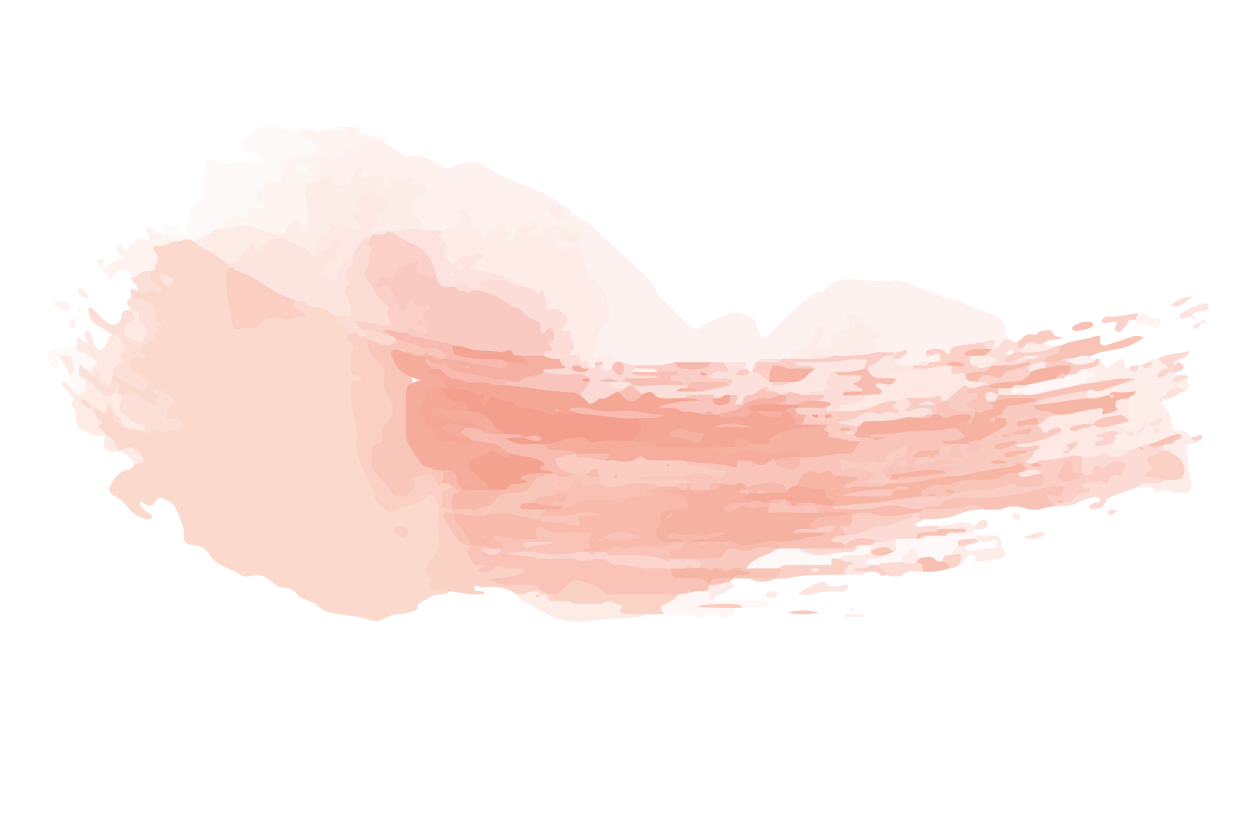 LUYỆN TẬP
Bài 1
Dựa vào các gợi ý trong SGK em hãy hoàn thành phiếu học tập sau đây
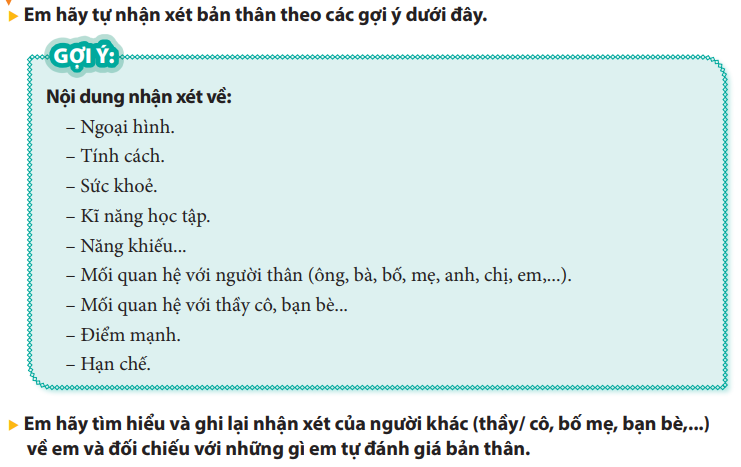 PHIẾU HỌC TẬP SỐ 1
Ưu điểm
Nhược điểm
Tự vấn bản thân
PHIẾU HỌC TẬP SỐ 2
Ưu điểm
Nhược điểm
NHẬN XÉT CỦA MỌI NGƯỜI
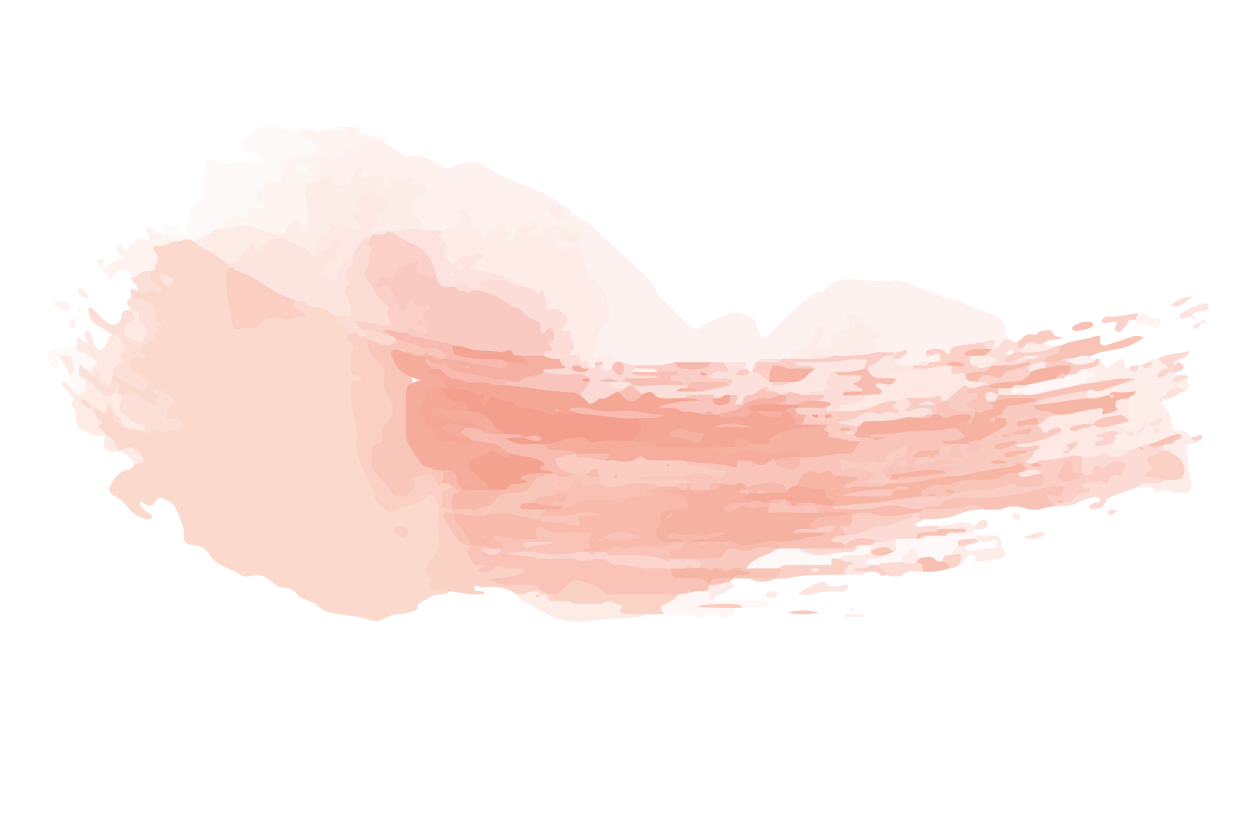 Bài 2-Gợi ý mẫu Kế hoạch 
phát triển bản thân
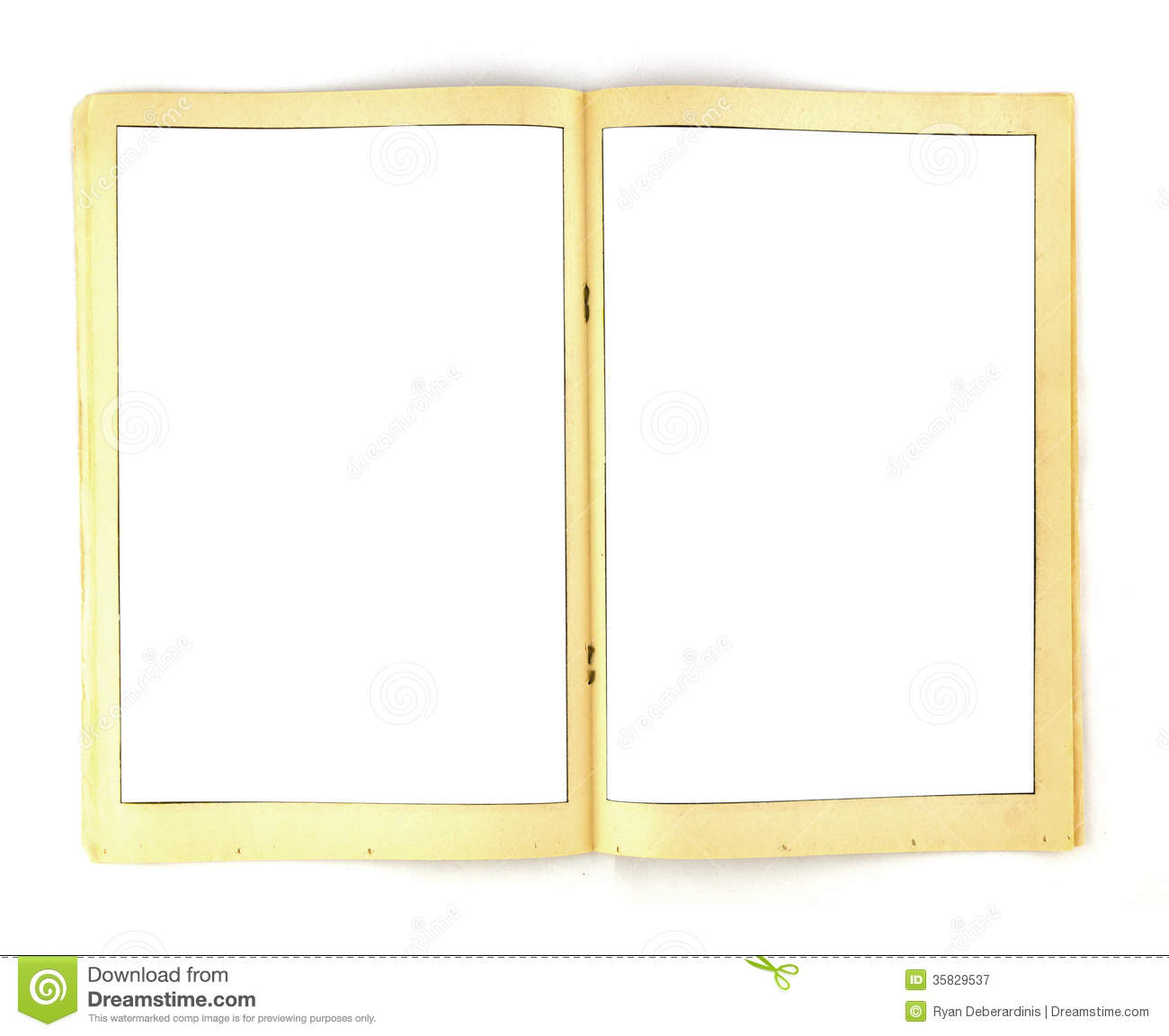 TRÒ CHƠI SẮM VAI
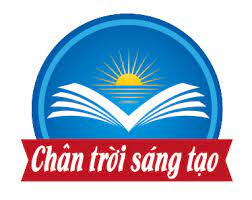 BÀI 3:
Nhóm 3,4

Tình huống 2: 
Tùng là 1 trong những Hs giỏi của lớp 6A. Bạn học tốt nhiều môn và thường chuẩn bị rất kĩ mỗi khi được giao các nhiệm vụ học tập trong nhóm. Tuy nhiên, Tùng lại ngại nói trước đám đông. Vì mỗi lần thuyết trình, Tùng dễ nói lắp bắp, tay chân run rẩy dù chuẩn bị bài cẩn thận.
Nếu là Tùng, em sẽ khắc phục hạn chế này như thế nào?
Nhóm 1,2

Tình huống 1: 
Mai là Hs lớp 6 trường THCS A. Mai có khả năng ca hát nhưng lại khá nhút nhát. Vào dịp chào mừng ngày Nhà giáo Việt Nam 20/11, trường của Mai tổ chức cuộc thi văn nghệ. Hùng, bạn thân của Mai, đã động viên mai đăng kí tham gia. Tuy nhiên, Mai vẫn băn khoăn và nói: “Ở các lớp khác nhiều bạn hát hay lắm, mình không tham gia đâu”.
Nếu là Hùng, em sẽ nói gì với Mai?
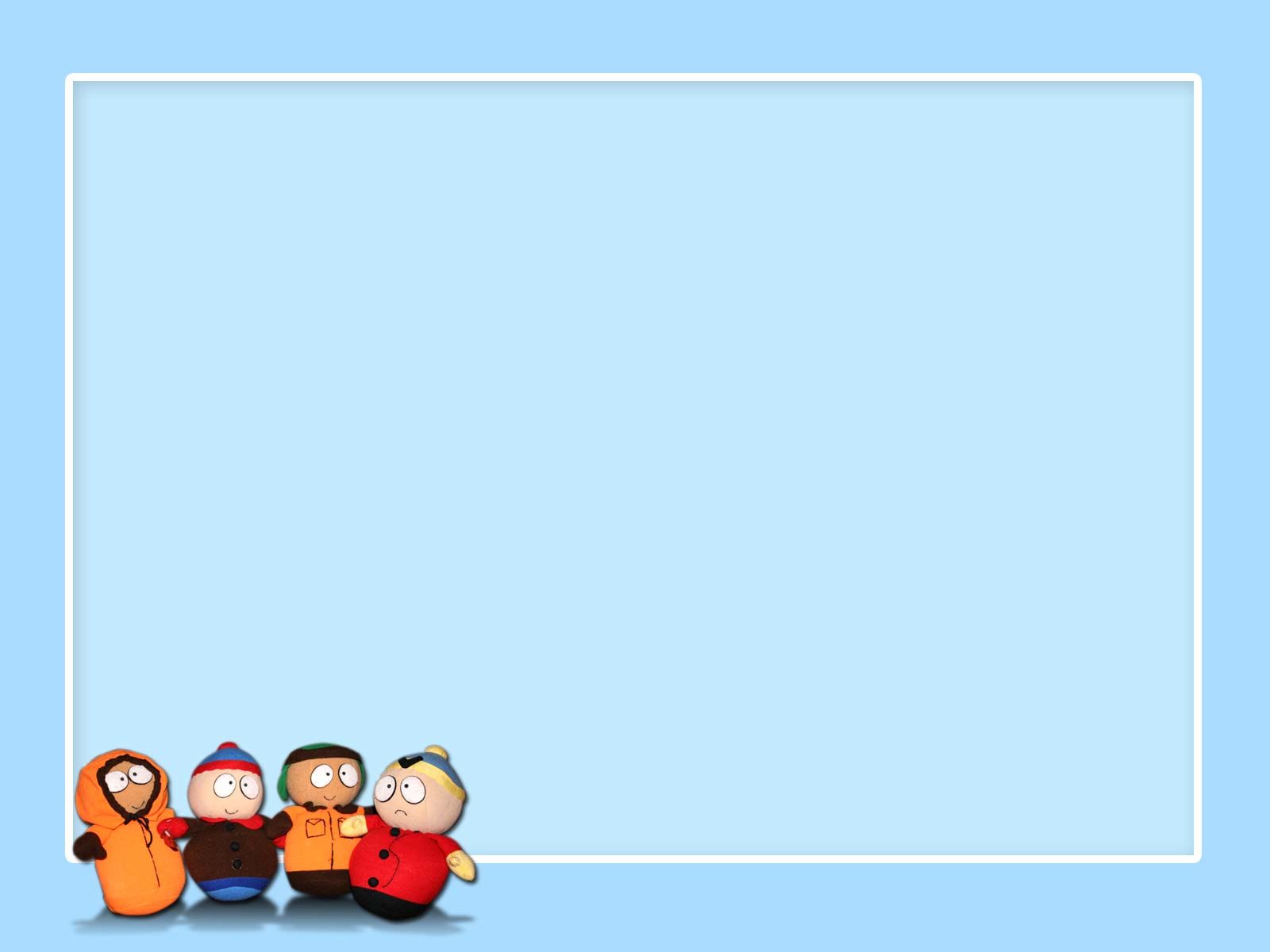 VẬN DỤNG
Gợi ý 1: 
- Mỗi ngày tìm 1 điểm thú vị, kèm theo 1 điểm chưa hài lòng về bản thân em.
- Ghi những điều đó vào 1 tờ giấy ( gấp hạc giấy, sao, bông hoa…) và bỏ vào chiếc hộp.
- Sau 2 tuần mở ra, xem lại và tự hỏi: Mình còn tồn tại điểm chưa hài lòng đó không?
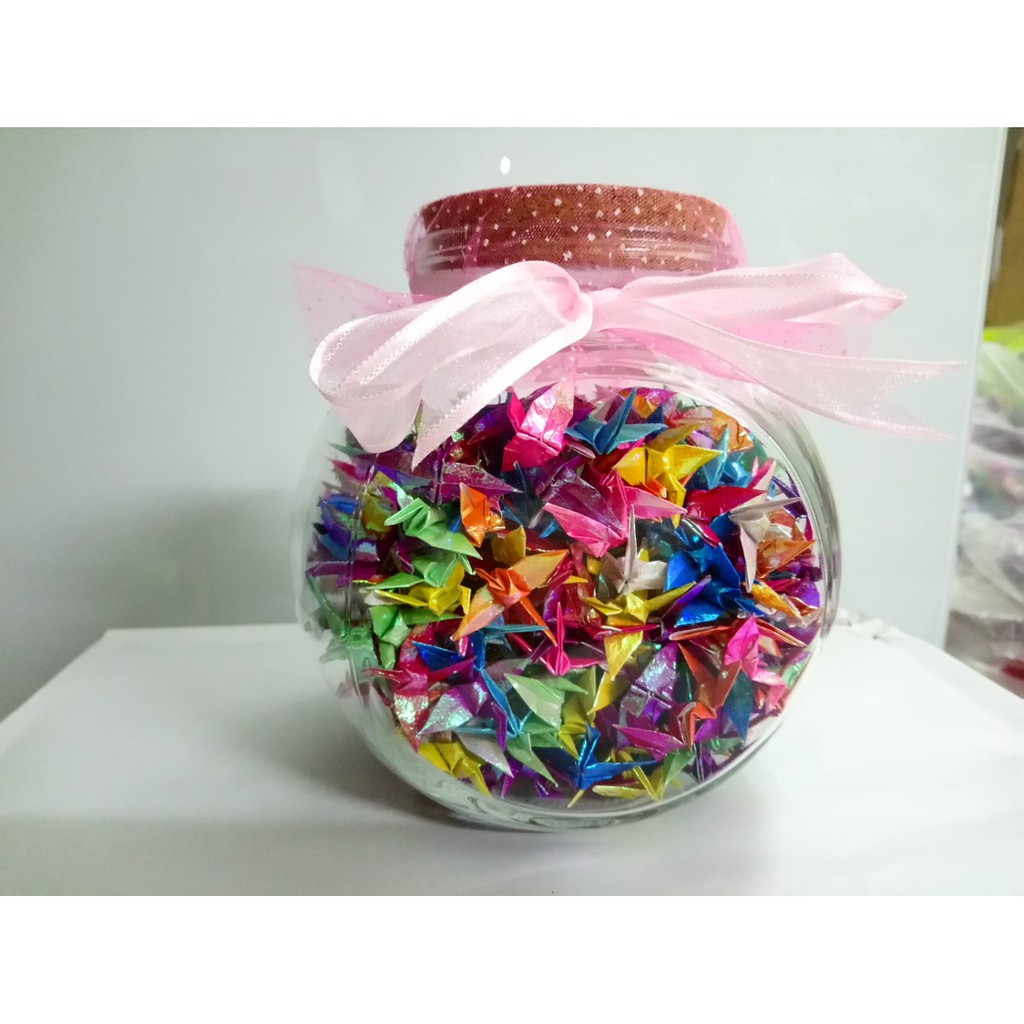 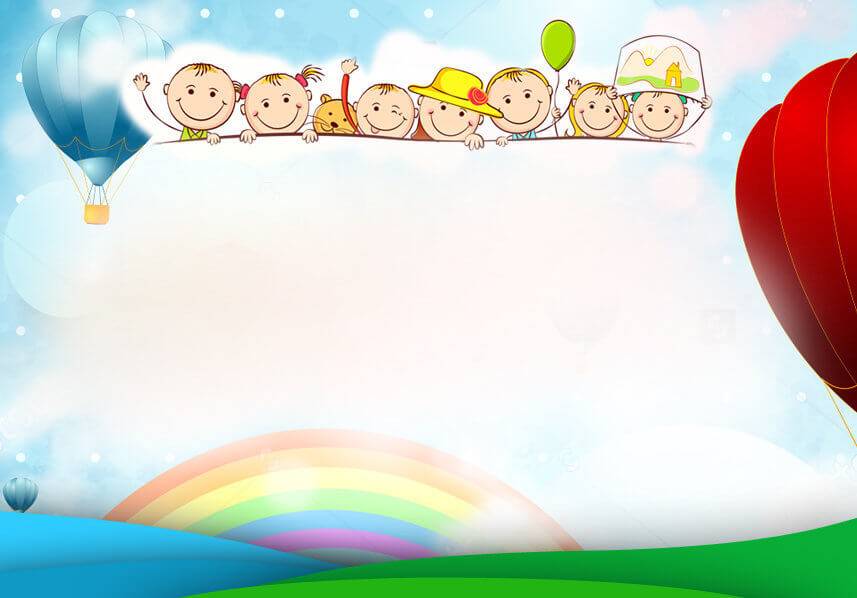 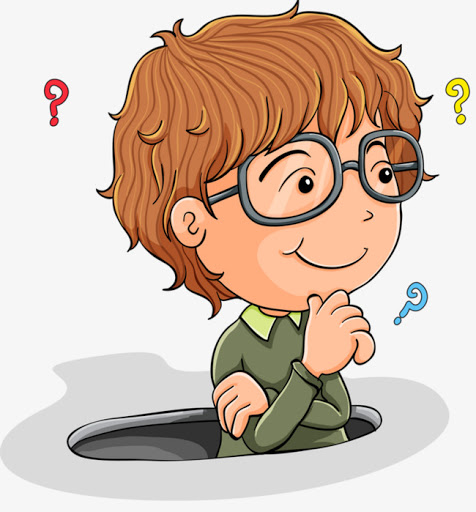 Gợi ý 2:
Tưởng tượng em có giọng kể chuyện hay và được cả lớp đề nghị tham gia cuộc thi kế chuyện cấp trường. Em quyết định tham gia để thể hiện bản thân.
Sau đó, suy nghĩ về cách thể hiện hết những điểm mạnh của em trong lần thi này.
Nêu ra 5 ưu điểm cần khai thác để thể hiện phần thi của mình.